В мире басен 			 И.А.Крылова.
Игра - викторина
1. Из какой басни взяты эти строки?
« А вы, друзья, как не садитесь. Всё в музыканты  не годитесь.»
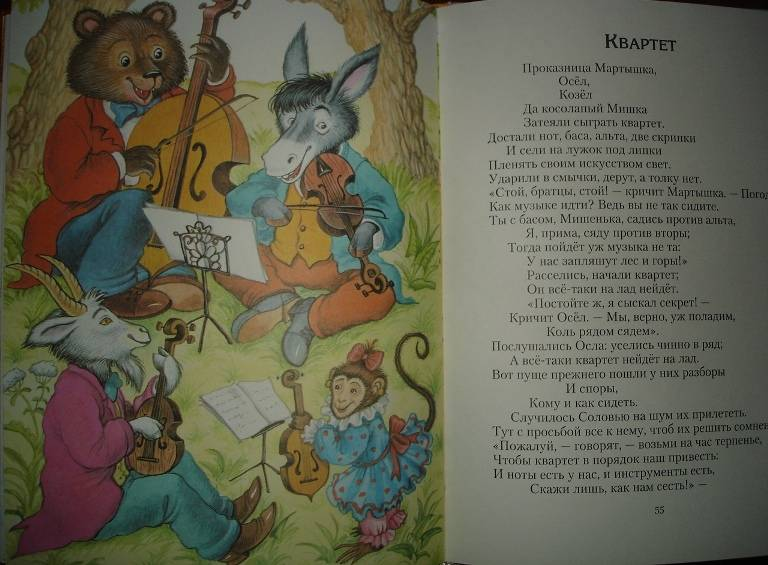 2. Назовите название басни, где герой решил утолить жажду, но попал в беду.
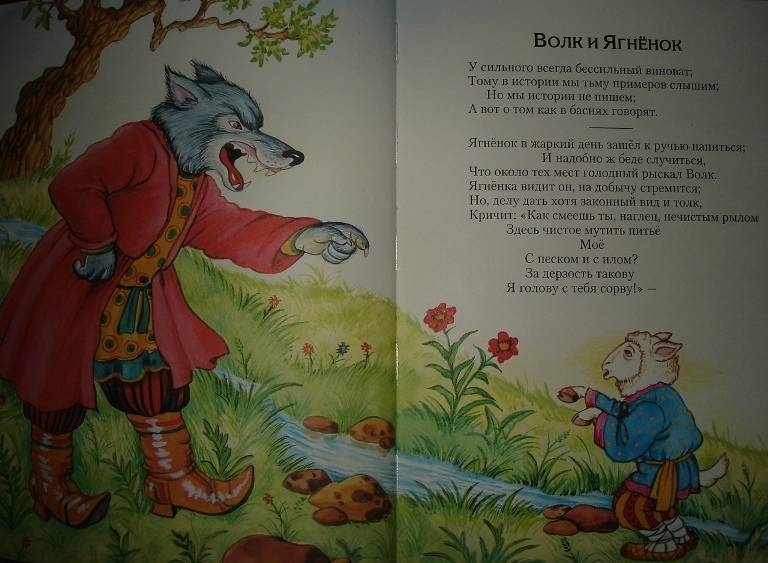 3. Назовите басню, где герои решили сами перевести груз.
Вспомните героев басни.
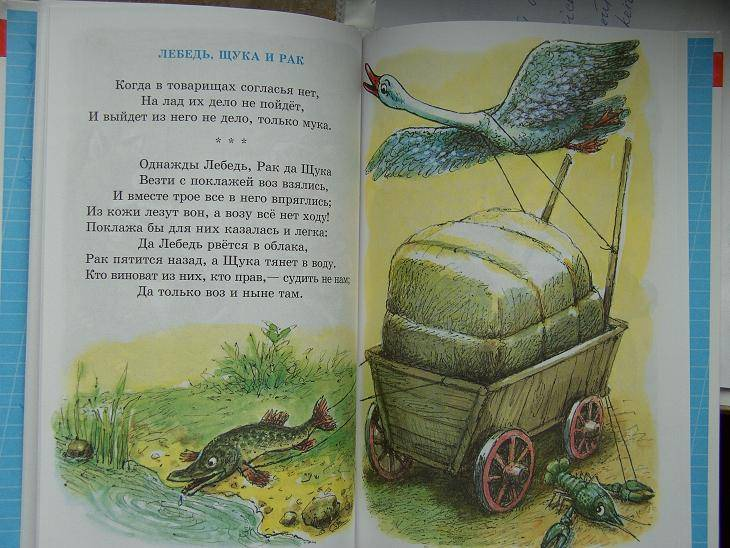 4. Продукт из молока, которого лишилась героиня из басни Крылова?
	Назовите  героиню и название басни.